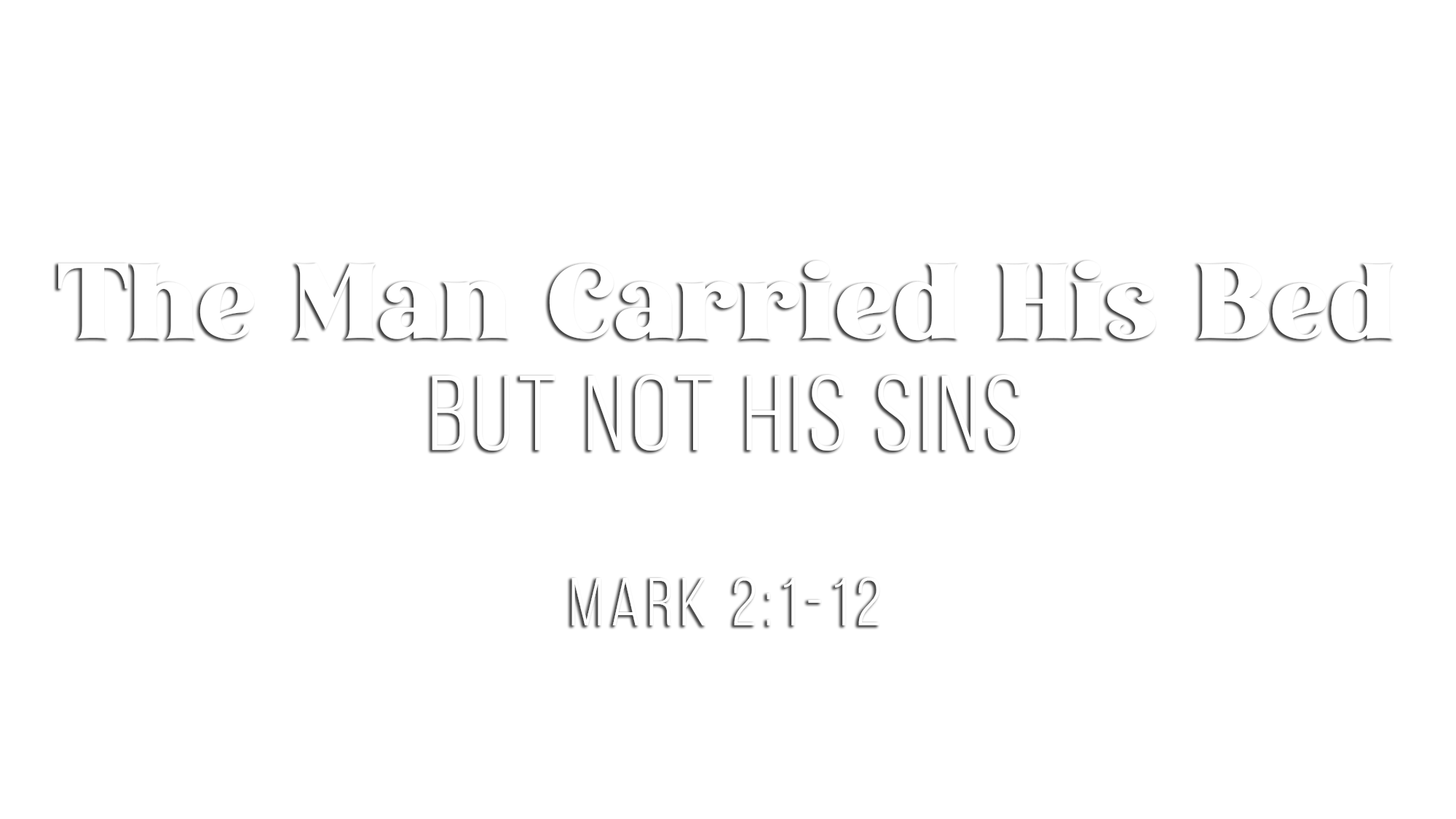 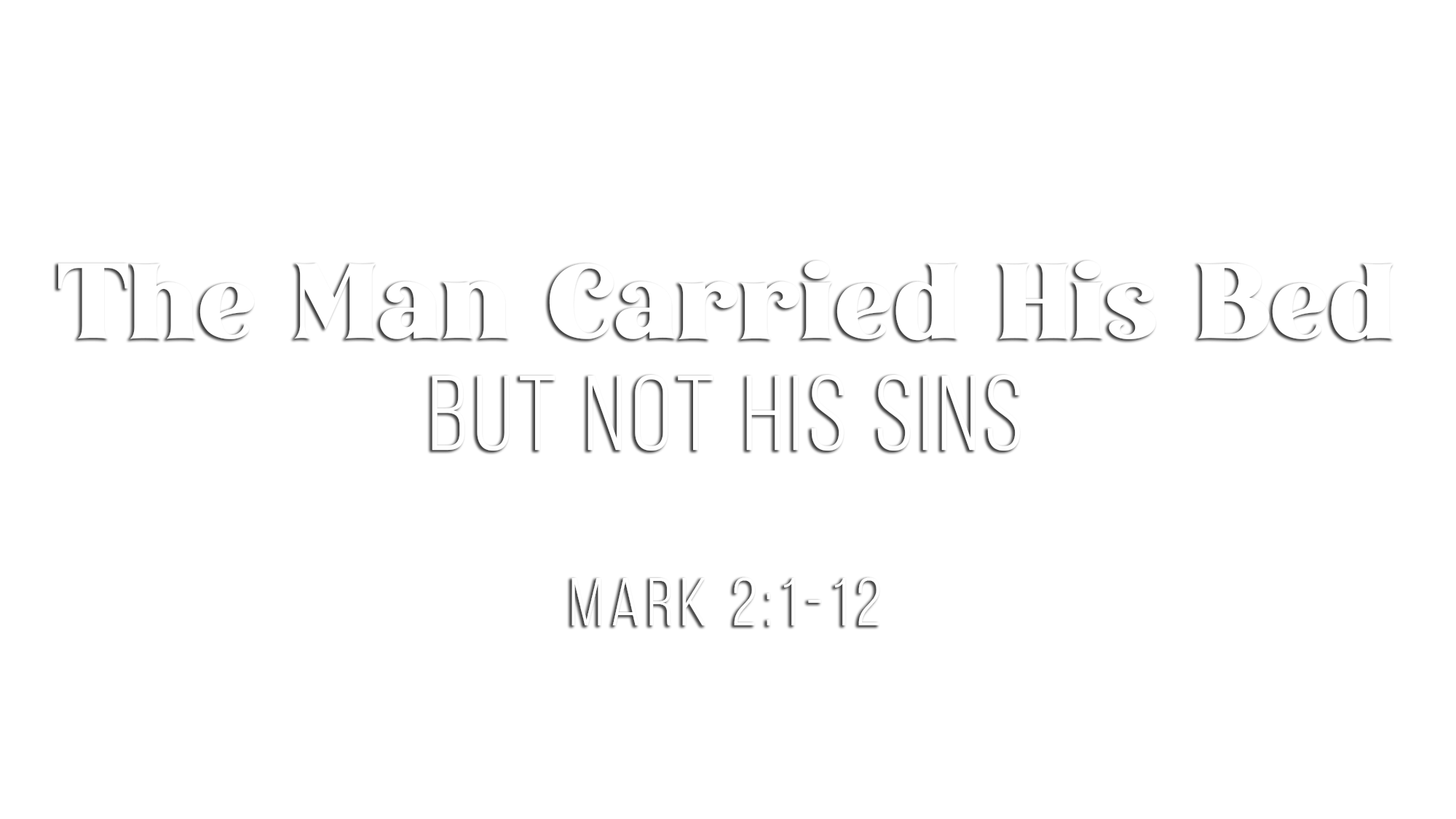 Who can see faith? (2:5)
Jesus saw faith on other occasions (Matt. 16:8; Mark 4:40; Luke 8:25)
God alone can do that (Psa. 26:2; 139:1, 23-24)
Who can forgive sins? (2:5, 10)
Jesus forgave sins on other occasions (Luke 7:48; 19:9; 23:43)
God alone can do that (Psa. 86:5; Jer. 31:34; Amos 7:2; 1 John 1:9)
Who can know thoughts? (2:6-8)
Jesus knew thoughts on other occasions (Matt. 12:25; Luke 6:8; 9:47; John 2:24-25)
God alone can do that (1 Sam. 16:7; 1 Kgs. 8:39; 1 Chron. 28:9; Psa. 139:2)
Who can heal paralysis? (2:11-12)
Jesus healed paralysis on other occasions (Matt. 4:24; 8:5-13; John 5:1-9)
God alone can do that (John 3:2; Acts 2:22; 10:38)
No wonder the people said, “We never saw anything like this!” (2:12)
You need FRIENDS who will draw you closer to Jesus (Prov. 12:26; 1 Cor. 15:33)
You need FAITH that is seen in obedient acts (Jas. 1:22-25; 2:14-18; Heb. 11:6)
You need FORGIVENESS of sins more than physical blessings (Acts 22:16; Heb. 8:12; Rom. 6:23)
You need FASCINATION for the power of God that drives you to serve Him (Deut. 10:17-22; Josh. 24:14-18; John 20:30-31)
Please, believe today that Jesus is the Son of God (Acts 16:31)
Please, repent of your sins today (Acts 3:19)
Please, confess your faith in Jesus Christ today (Romans 10:9)
Please, be baptized into Christ today (Mark 16:16)
God will forgive all of your sins today – Acts 2:38
God will add you to His church today – Acts 2:47
God will enroll you in heaven today – Hebrews 12:23
Please, start living faithfully for the Lord today (Revelation 2:10)